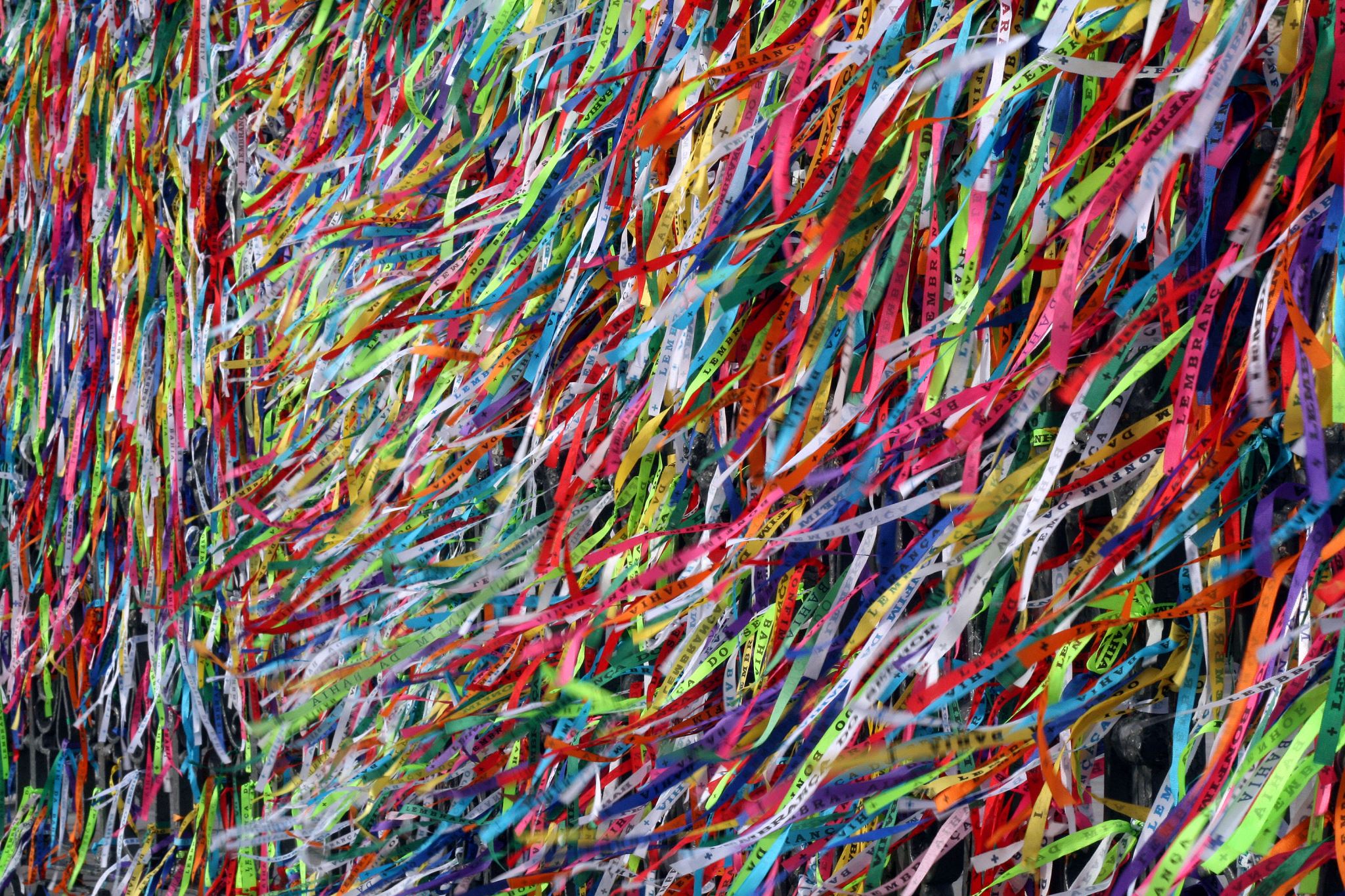 Kopioiminen ja liittäminen
Kopiominen ja liittäminen hiirellä
1. Maalaa teksti pitämällä hiiren vasenta nappia pohjassa ja liikuttamalla sitä haluamasi tekstin päällä.
2. Klikkaa hiiren oikeaa nappia ja valitse 'kopioi'
3. Klikkaa hiiren vasemmalla napilla kohtaa, jonne haluat tekstin kopioida. Näet kursorin vilkkuvan oikeassa kohdassa.
Klikkaa hiiren oikeaa nappia
Valitse 'Liitä'
Kopioiminen ja liittäminen näppäimistön pikakomennoilla
1. Maalaa teksti pitämällä hiiren vasenta nappia pohjassa ja liikuttamalla sitä haluamasi tekstin päällä.
2. Paina näppäinyhdistelmää ctrl + C
3. Klikkaa hiiren vasemmalla napilla kohtaa, jonne haluat tekstin kopioida. Näet kursorin vilkkuvan oikeassa kohdassa.
2. Paina näppäinyhdistelmää ctrl + V
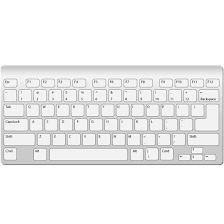